My favorite dishes
Sushi
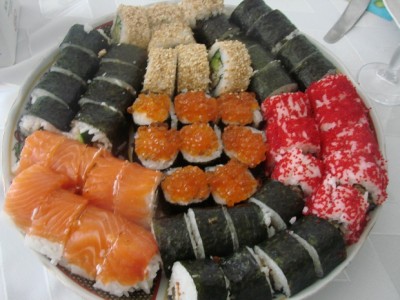 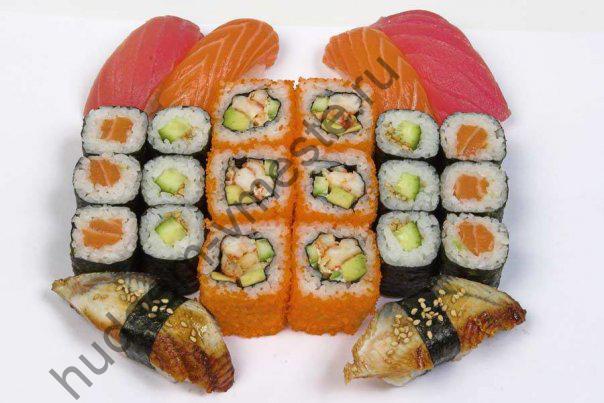 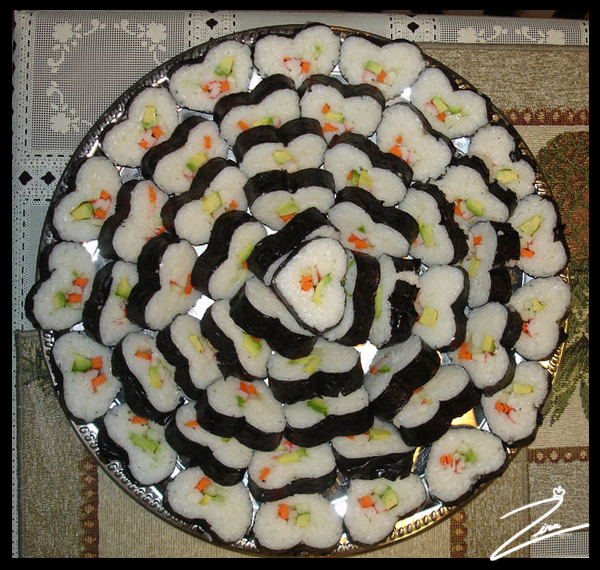 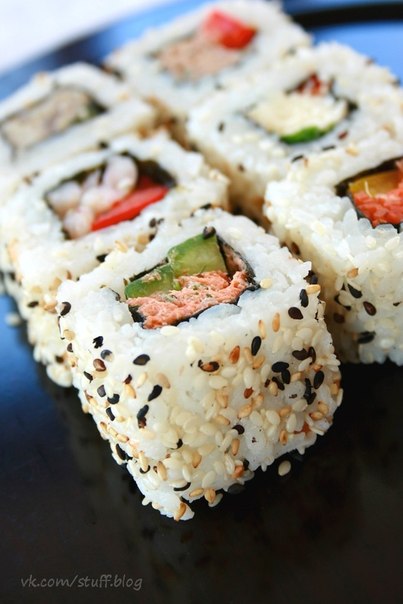 Recipe
trout (salted) - 100g; avocado - 1 piece. cheese 'Philadelphia' - 1/3 of the package; nori - 1-2 leaf; sushi rice - 200g; water - 450ml; sauce: rice vinegar - 120 ml sugar - 5.5 tbsp, salt - 1.5 tbsp; Conboy - 5 cm; sesame - 30g
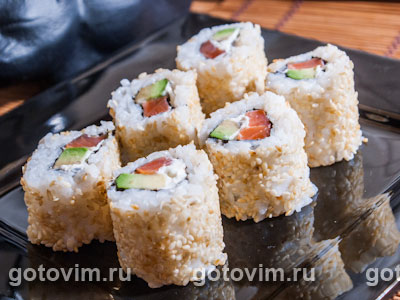 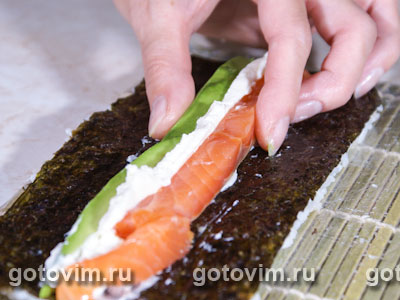 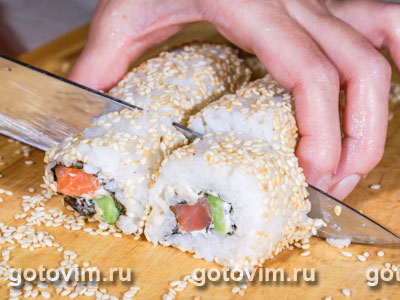 Fried potatoes
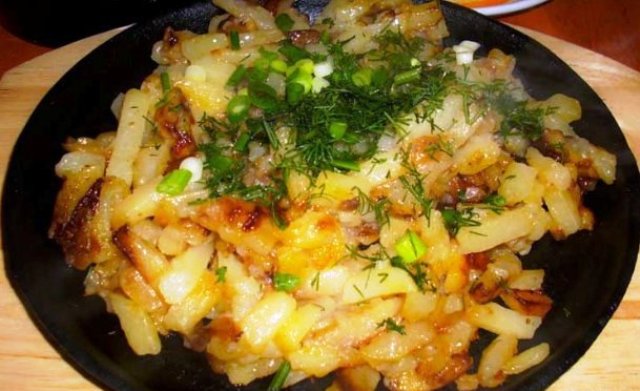 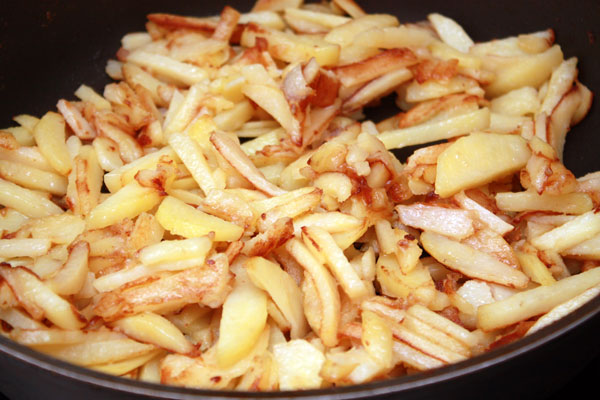 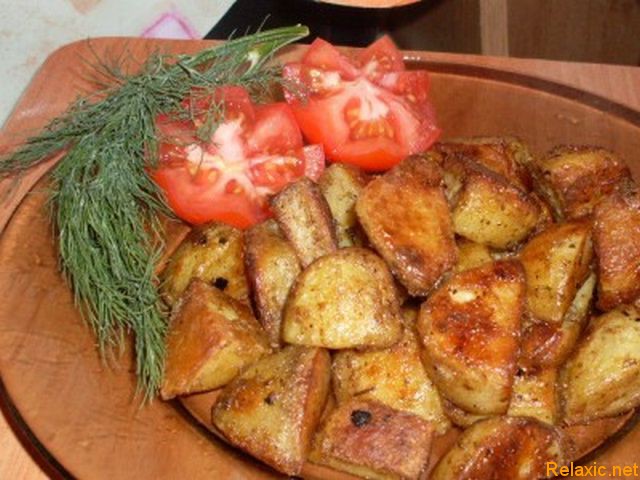 Recipe
Clean potatoes, cut into strips and blot excess moisture from the starch and paper towel. Season with salt and shake off excess salt. After 10 minutes, the potatoes and mix gently, lifting toasted wedges from the bottom of the pan and moving them to the upper layers. Sprinkle on top of potatoes chopped onion half-rings. Close the lid and cook another 10 minutes, then stir and close the lid.
Paella
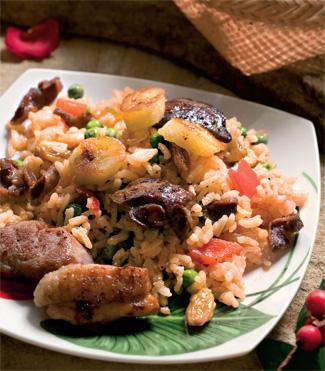 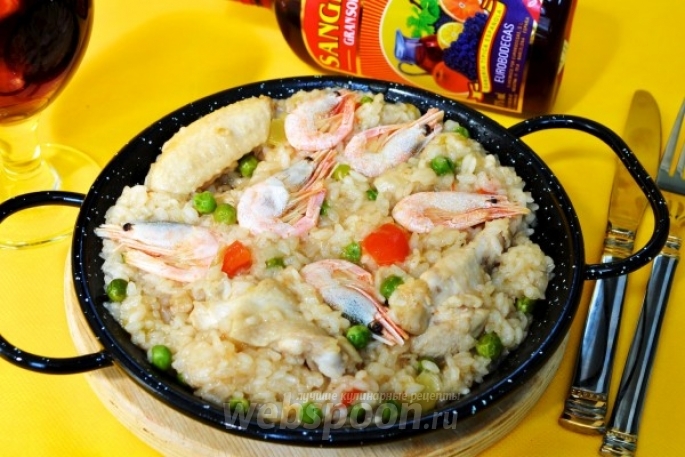 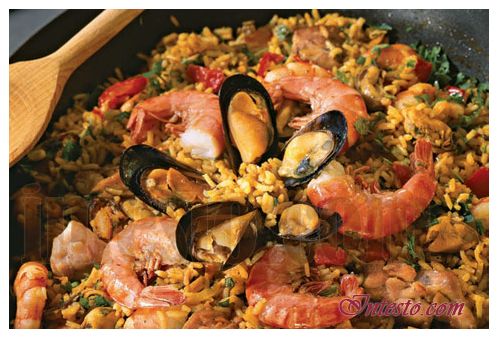 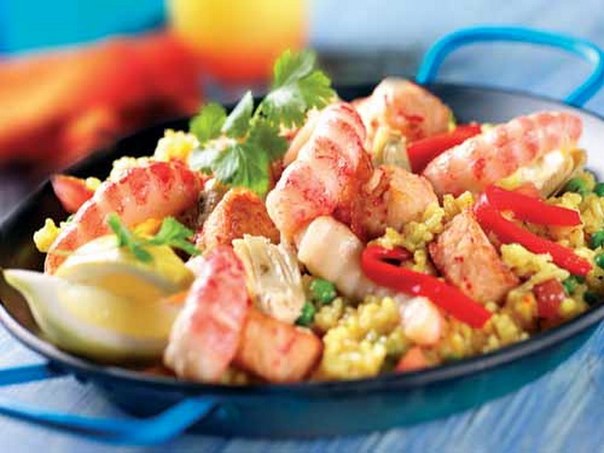 Recipe
Increase rice - 250-300g; chicken - 1 piece. Chorizo ​​- 100g, shelled shrimp - 250g, large shrimp (in shell) - 6 pcs.; Peppers - 2 pcs. Green peas (freezing) - 150g; onions - 1 piece. garlic - 4-5 cloves, saffron - 2 whispers, sweet paprika - 1/2 tsp, olive oil, broth for: onions - 1 piece. carrots - 2 pcs., bay leaf - 1-2 pcs., salt
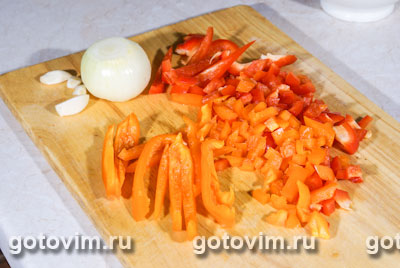 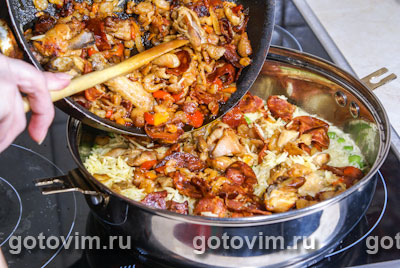 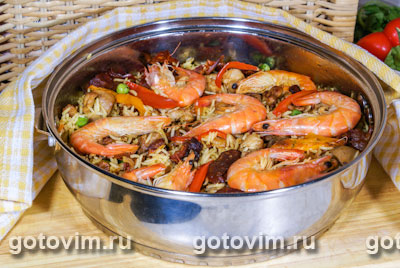 The end